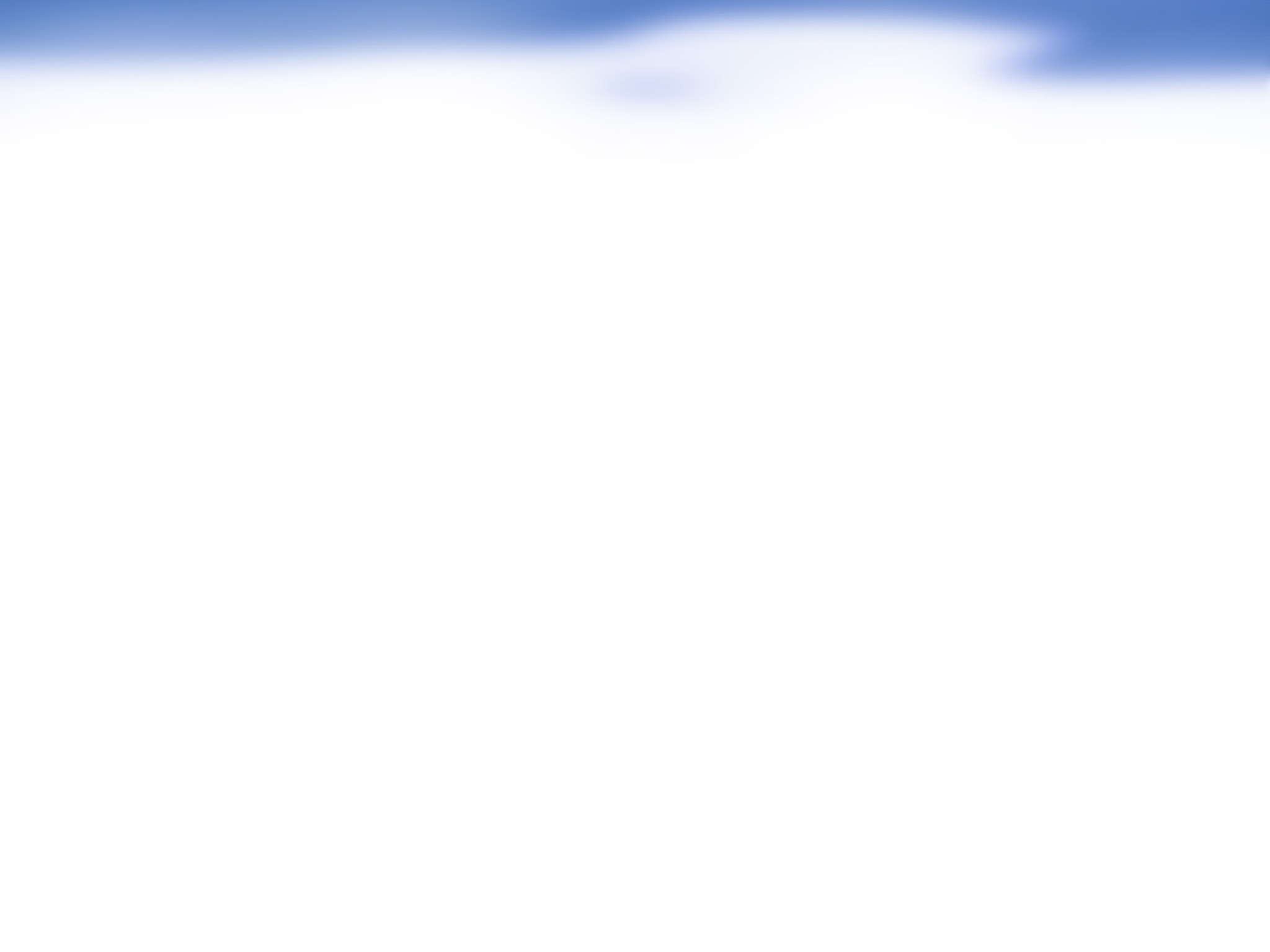 1-12: Suhi zadrževalniki in nadomestila za škodo zaradi uničenja ali zmanjšanja pridelka na kmetijskih zemljiščih /Glavan M., Pintar M.
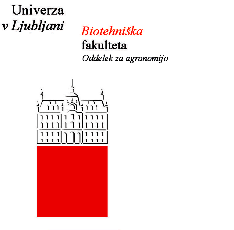 POVZETKI / UGOTOVITVE:
V letu 2014 in 2015 so lastniki kmetijskih zemljišč na območju SZ Bolehnečici zaradi poplave utrpeli velike izgube pridelka.
Pri odgovornih so iskali možnost nadomestila za škodo, po Zakon o vodah (ZV) in Zakon o umeščanju prostorskih ureditev državnega pomena v prostor (ZUPUDPP), vendar ministrstvo nadomestil ne more izplačati, ker ni pripravljenih metodoloških izhodišč (že od leta 2012). Kljub poskusom.
Naš izračun je pokazal, da bi bile izgube pridelovalcev na območju zadrževalnika Bolehnečicev v najslabšem primeru, med 108.000 in 111.000 EUR/dogodek, če upoštevamo le škodo na pridelku, oziroma med 244.000 in 256.000 EUR, če v izračunu upoštevamo še dokup pridelka na trgu, zaradi potreb v pridelavi in predelavi na kmetijah.
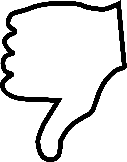 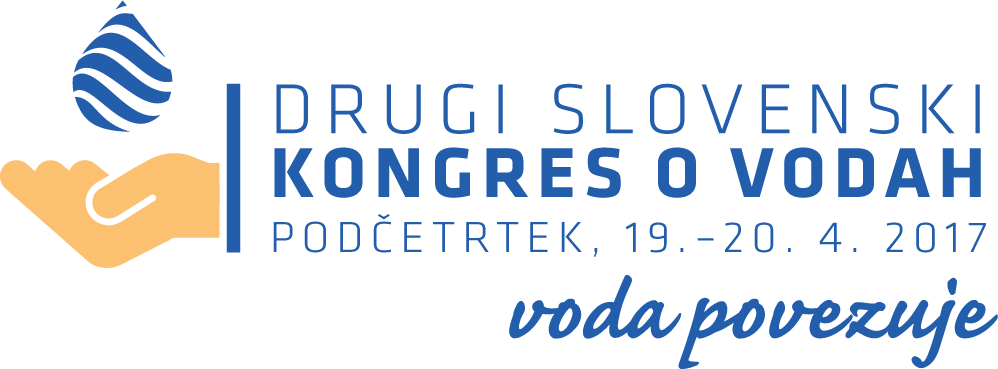 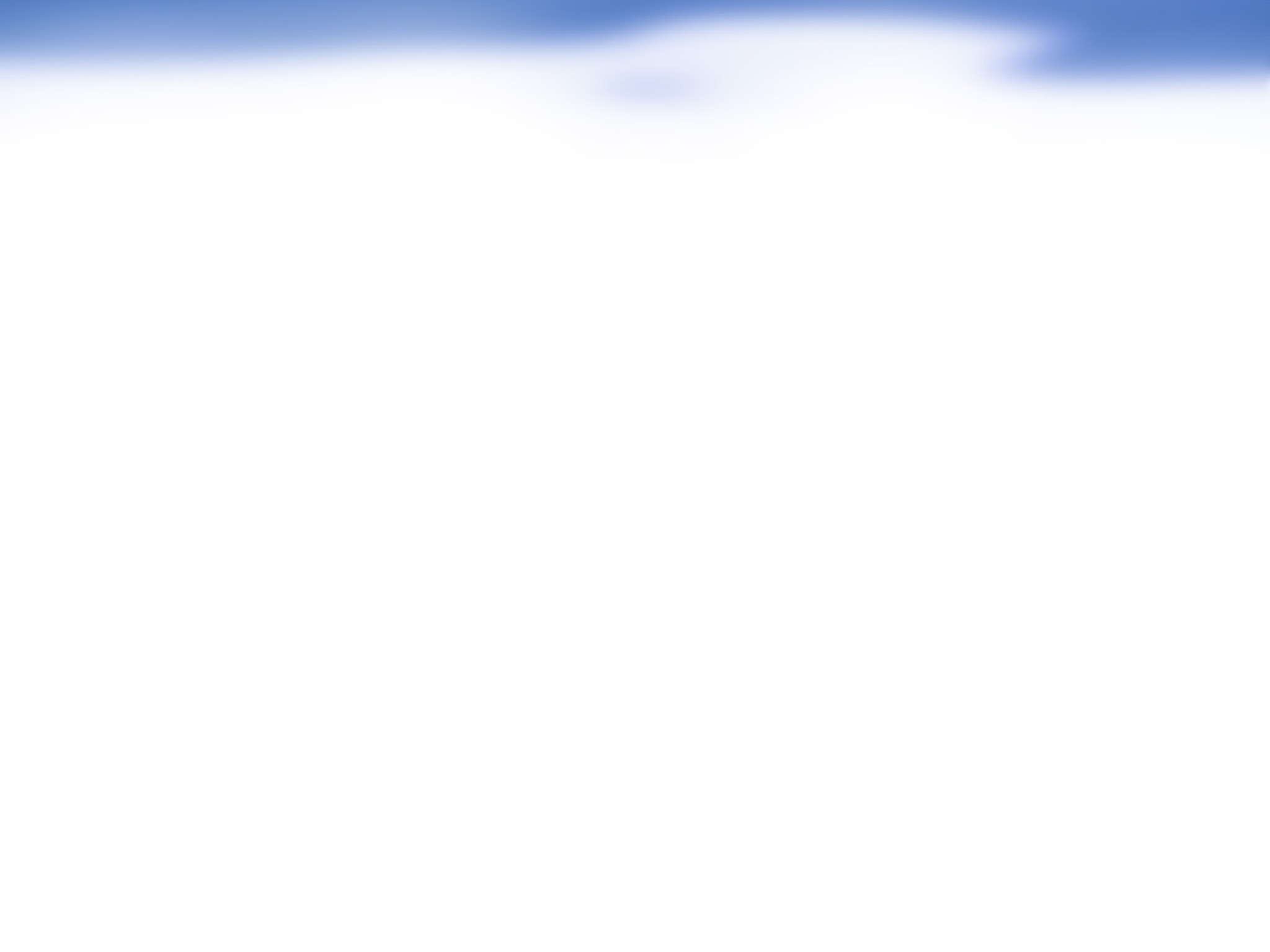 2-09: Usklajene hidrogeološke podlage za upravljanje s čezmejnimi podzemnimi vodami med Slovenijo in Hrvaško na območju med Tržaškim in Kvarnerskim zalivom /Meglič P., Prestor J., Celarc B.
VPRAŠANJA / PREDLOGI ZA RAZPRAVO:
Sistem izplačila odškodnin bi sicer moral biti med investitorjem in lastniki/najemniki/zakupniki dogovorjen že pred začetkom obratovanja SZ, a zaradi takratnih političnih razmer (1985) to ni bilo narejeno.
Zatečeno stanje je posledica nezainteresiranosti ministrstev, pristojnih za okolje in prostor, ki tega problema, kljub nekaterim poskusom, v petih letih še niso uspela rešiti. 
Zadevo je možno rešiti hitro in učinkoviti s pripravo metodologije za ocenjevanje nadomestil za škodo, ki jo predpiše vlada z uredbo.
Zgledovati po Uredbi o metodologiji za ocenjevanje škode Ministrstva za obrambo, (Uradni list RS, št. 67/03, 79/04, 33/05, 81/06 in 68/08), ki pokriva kmetijstvo. Pojem škode razširiti tudi na tiste oblike, ki so posledice človekovega vpliva (suhi zadrževalniki). 
Pomembno je opozoriti, da mora biti škoda na kmetijskih zemljiščih in kmetijskih kulturah ocenjena za vsak poplavni dogodek, ki preplavi kmetijske površine znotraj zadrževalnega prostora suhega zadrževalnika.
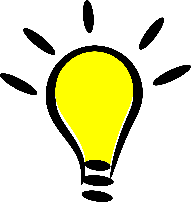 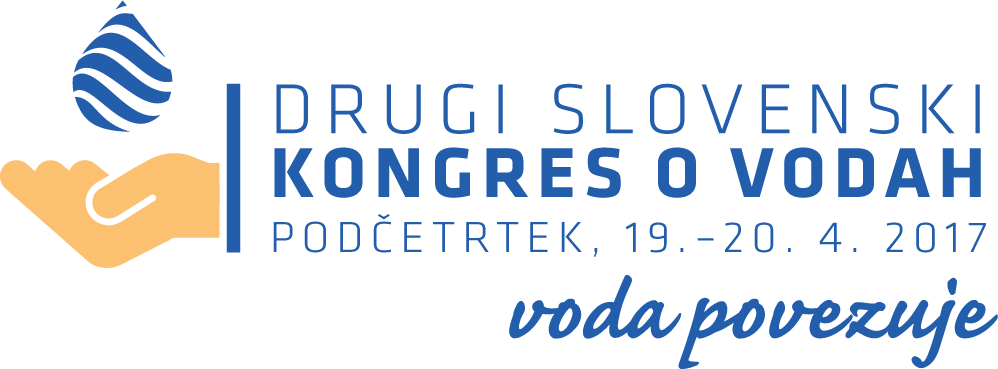